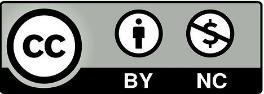 just-training.eu
Charakteristika inteligentnej práce, nástroje a osvedčené postupy
Partner: FUDŠ
Ciele vzdelávania
Na konci modulu budete:
Chápať inteligentnej práci a jej výhodám a nevýhodám
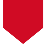 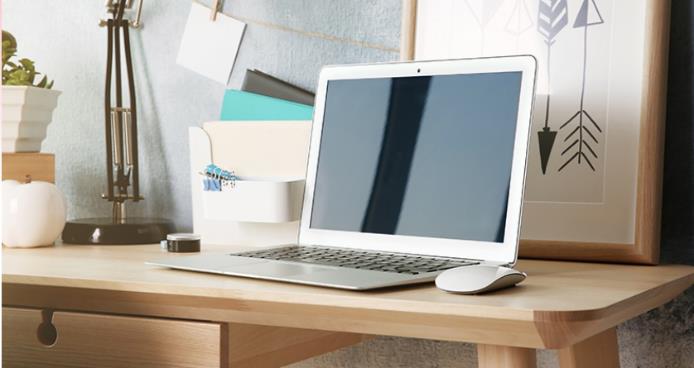 Poznať osvedčené postupy inteligentnej práce
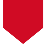 Vedieť si vybrať správne nástroje a technológie pre inteligentnú prácu
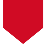 Vedieť si vytvoriť vyvážený pracovný a súkromný životný štýl
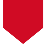 Vedieť zariadiť prostredie pre inteligentnú prácu
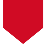 Nástroje a technológie inteligentnej práce
Osvedčené postupy inteligentnej práce
Index
Vytvorenie inteligentného pracoviska
Nástroje a technológie pre inteligentnú prácu
Identifikácia osvedčených postupov
Rovnováha medzi inteligentnou prácou a osobným životom
Inteligentná práca a pohoda
Definícia inteligentnej práce
Definovanie inteligentnej práce
Princípy inteligentnej práce
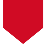 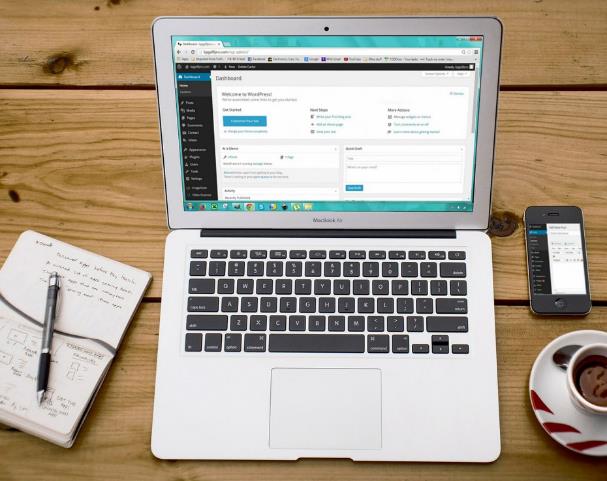 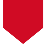 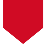 1. Definícia inteligentnej práce
Čo je inteligentná práca?
Inteligentná práca je prístup k flexibilnej práci, ktorý prináša vyššiu efektívnosť a účinnosť organizácie práce, poskytovania služieb a organizačnej agility, ako aj výhody pre pracujúcich zamestnancov.
Kľúčovými znakmi sú manažment založený na výsledkoch, kultúra založená na dôvere, vysoká miera autonómie, flexibilita v čase a mieste výkonu práce, nové nástroje a pracovné prostredie, menšia závislosť od fyzických zdrojov a otvorenosť voči neustálym zmenám.

Inteligentná práca vs:
Práca na diaľku
Flexibilná práca
Hybridná práca
Agilná práca
1. Definícia inteligentnej práce
Práca prebieha na najefektívnejších miestach a v najefektívnejších časoch

Flexibilita sa stáva skôr normou ako výnimkou

Každý je v zásade považovaný za oprávneného na flexibilnú prácu bez toho, aby sa hodnotili ich predpoklady alebo úlohy

Zamestnanci majú väčšiu možnosť voľby, kde a kedy budú pracovať, v závislosti od obchodných dôvodov

Priestor sa prideľuje činnostiam, nie jednotlivcom a nie na základe seniority.

Znižujú sa náklady na vykonávanie práce

Technológie sa využívajú efektívne a primerane
1. Definícia inteligentnej práce
Zjednodušená spolupráca a možnosť pripojenia prakticky odvšadiaľ znamená zdieľanie informácií a prácu s ostatnými bez ohľadu na miesto

Procesy, s ktorými majú ľudia pracovať, sú neustále kontrolované, aby sa zabezpečilo, že sú vhodné na daný účel.

Riadenie výkonnosti sa zameriava skôr na výsledky ako na prítomnosť

Inteligentná práca je základom a pridáva nové rozmery zásadám rozmanitosti a rovnosti

Zamestnanci majú možnosť viesť vyvážený a zdravý život

Práca má menší negatívny vplyv na životné prostredie.
2. Nástroje a technológie inteligentnej práce
Vytvorenie inteligentného pracoviska

Prezentácia inteligentnej práce ako spôsobu, ako ponúknuť nové pracovné prostredie, t. j. atraktívne a inšpiratívne pracovné prostredie na podporu nových pracovných štýlov.
Tradičné kancelárie vs. inteligentné kancelárske prostredie .
Výhody vytvorenia inteligentného pracoviska .
Úlohy pracovného stola: potreba kancelárií je menšia, pokiaľ ide o počet pracovných miest, ale väčšia, pokiaľ ide o kombináciu iných funkčných priestorov .
Význam pochopenia množstva priestoru potrebného v kancelárii a kombinácie rôznych druhov priestorov.
Protokoly na zabezpečenie efektívneho zdieľania priestoru.
Vytváranie pracovného prostredia založeného na aktivitách .
2. Nástroje a technológie inteligentnej práce
Zohľadnenie potrieb zamestnancov so zdravotným postihnutím.
Politika čistého stola.
Rezervačný systém .
Prechod od papiera k elektronickej práci.
Kancelárske priestory by mali byť prioritne určené na interakciu s ľuďmi, nie na skladovanie.
Význam ergonómie inteligentnej práce .
Riadenie vplyvu hluku a zváženie "zvukovej úpravy" ako nevyhnutného prvku inteligentného pracovného prostredia.
Manažment potrieb a výziev spojených s prácou mimo kancelárie.
Pracovné centrá.
2. Nástroje a technológie inteligentnej práce
Prečo potrebujeme nástroje a technológie pre inteligentnú prácu?
Prezentácia rôznych nástrojov a technológií

Tímová komunikácia a spolupráca: Zoom, Slack, Cisco Webex, Microsoft Teams, Join.me, Loom, TeamViewer
Manažment práce: Basecamp, Trello, Asana, Accelo, Calendly, Toggl, ProofHub, Calendar, Every Time Zone, Harvest GitHub, Facto HR, Doodle
Ukladanie, sledovanie a zdieľanie : Google Drive, Dropbox, OneDrive
Správa hesiel tímu: 1Password
Vytváranie poznámok: Evernote, Notion
Zlepšenie sústredenia na prácu a zvýšenie produktivity práce: Brain.fm, Shift
3. Osvedčené postupy inteligentnej práce
Identifikácia osvedčených postupov
Prezentácia inteligentnej práce ako bežného spôsobu práce. 
Oboznámenie sa s významom hľadania rovnováhy medzi interakciou tvárou v tvár a virtuálnou interakciou v závislosti od oblasti a typu organizácie a ďalších pracovných okolností.
Uvedomenie si, že neustále vzdelávanie zamestnancov by malo byť normou, pretože princípy inteligentnej práce, nástroje a technológie sa rýchlo menia.
Zohľadnenie vekových skupín zamestnancov pri zavádzaní inteligentnej práce. Zamestnanci mladších generácií sú lepšie oboznámení s inteligentnou prácou a dokážu ju rýchlejšie prijať.
Povzbudzovanie zamestnancov k vytvoreniu vyhradeného pracovného priestoru bez rušivých vplyvov, ktorý im umožní sústrediť sa na pracovné úlohy a byť kreatívni.
Dávať zamestnancom najavo, že dosahovanie očakávaných pracovných výsledkov je dôležitejšie ako miesto, čas a spôsob práce. Význam stanovenia kľúčových ukazovateľov výkonnosti.
Stimulovanie zamestnancov, aby sa stali znalými pracovníkmi schopnými vyhľadávať relevantné informácie a vyberať/využívať vhodné technológie s cieľom samostatne riešiť problémy/výzvy.
Pravidelná interakcia so zamestnancami s cieľom zistiť ich potreby a problémy. 
Stimulovanie zamestnancov aj manažérov k rýchlej reakcii a čo najkonkrétnejšiemu vyjadrovaniu.
Riadenie rizík pri bezpečnostných výzvach. Zabezpečenie ochrany citlivých informácií, ako aj rýchleho prístupu k relevantným informáciám pre všetkých príslušných zamestnancov.
Podpora/vytváranie zdravého pracoviska.
3. Osvedčené postupy inteligentnej práce
Rovnováha medzi inteligentnou prácou a osobným životom
Nastavenie rovnováhy medzi inteligentnou prácou a osobným životom je dôležité a organizácia by ho mala podporovať:
Stretnutia zamerané na zvyšovanie povedomia pre všetky úrovne zamestnancov.
Špecifická odborná príprava v oblasti techník inteligentnej práce pre manažérov a tímy.
Vypracovanie tímových štatútov alebo protokolov s cieľom zapojiť zamestnancov do navrhovania a presadzovania vlastných tímových opatrení na zavádzanie postupov inteligentnej práce.
Začleňovanie techník a princípov inteligentnej práce do programov rozvoja vedenia a iných relevantných odborných školení.
Zabezpečenie toho, aby politiky prijímania zamestnancov podporovali rozvoj pracovnej sily a kultúry inteligentnej práce.
Zabezpečenie toho, aby riadenie výkonnosti, odmeňovanie a ďalšie politiky týkajúce sa ľudí podporovali rozvoj inteligentnej práce.
Dôležitosť stanovenia pracovného harmonogramu s cieľom vyvážiť pracovný čas a voľný čas zamestnanca.
3. Osvedčené postupy inteligentnej práce
Inteligentná práca a pohoda
Budovanie prostredia inteligentnej práce, ktoré umožňuje pohodu zamestnancov:
Existujú dôkazy o pozitívnom vzťahu medzi flexibilitou práce, zdravím a pohodou.
Význam starostlivosti o zdravie a kondíciu zamestnancov.
Podpora flexibilných pracovných postupov, ktoré môžu znížiť absenciu a najmä znížiť stres.
Možnosť práce na diaľku a online účasti na stretnutiach pomáha podporovať zamestnancov pri drobných ochoreniach alebo počas obdobia zotavovania sa z choroby atď.
Dve široké oblasti podpory zdravia a pohody prostredníctvom zariadení na pracovisku:
poskytnutie centier pohody, fitnes zariadení a priestorov na relaxáciu a umožnenie ich flexibilného využívania zamestnancami; vytvorenie prostredia pre každodennú prácu, ktoré maximalizuje pohodu (
6. Význam venovania pozornosti akustickému a širšiemu zmyslovému prostrediu.
7. Zariadenie pracoviska aj nasadenie technológií môže vytvoriť uspokojivejšie, menej stresujúce a produktívnejšie pracovné prostredie.
8. Biofília - začlenenie alebo napodobňovanie prírody prostredníctvom akustiky, rastlín a prístupu do vonkajšieho prostredia môže pozitívne ovplyvniť zdravie a pohodu.
9. Alokovanie hluku na správne miesto.
3. Osvedčené postupy inteligentnej práce
Inteligentná práca a pohoda

Hrozby inteligentnej práce:
Normalizácia dlhého pracovného času.
Byť v extrémnom strese, najmä ak to robíme už dlho

Ako si pomôcť:
Urobte si prestávku.
Venujte pozornosť svojim pocitom. 
Zmeňte si priority. 
Zvážte svoje alternatívy.
Vykonajte zmeny.
Vytváranie inteligentných priestorov prináša nové pracovné prostredie a tým aj mnohé výhody.
Zhrnutie
Prijatie inteligentnej práce ako bežného spôsobu práce.
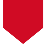 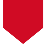 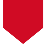 Výber vhodných nástrojov a technológií inteligentnej práce  je veľmi dôležitý.
Namiesto merania pracovného času je dôležitejšie dosiahnuť očakávané pracovné výsledky.
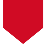 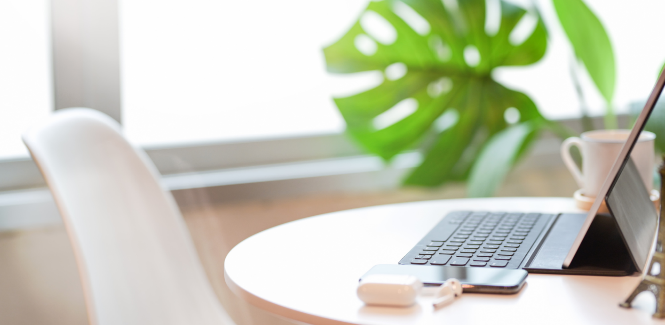 Inteligentná práca: potreba kompetentných pracovníkov schopných vyhľadávať relevantné informácie.
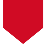 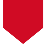 Pozitívny vzťah medzi inteligentnou prácou, zdravím a pohodou.
Zachovanie zdravej rovnováhy medzi pracovným a súkromným životom má zásadný význam pre produktivitu zamestnancov.
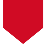 just-training.eu
Ďakujeme za pozornosť!